Input Devices allow data to be ____________ into a computer.

A mouse, touch pad and a tracker ball are know as _____________ devices. 

A touch pad is built into the ____________. It is more difficult to use compared to a ___________. 

A numeric key pad could be used at an ________ , _________ or ________________.

Remote control can be used at a ___________. 

_______________ and _______________ can be used in a web conference. 

Sensors read in ____________ signals. Computers read in ____________ signals. An ______ is required to convert the signal so that it can be understood by the computer.
Pointing
Laptop
ATM
Web Cam
Chip and Pin
Microphone
POS
ADC
Analogue
input
Distance
Mouse
Digital
Down

Pointing Device
Used from a distance
Used in Computer games/simulators
Can be used to create copies
Type in numerical data
6)       Used in web conference
Across

Part of a laptop (Pointing device)
Measures real world properties
Used to input sound
Used by users with restricted wrist movement.
Sensors record in this signal
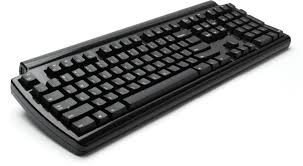 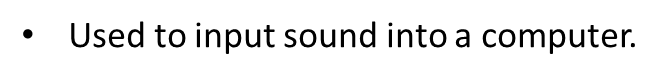 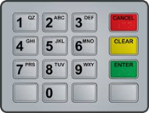 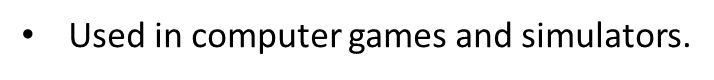 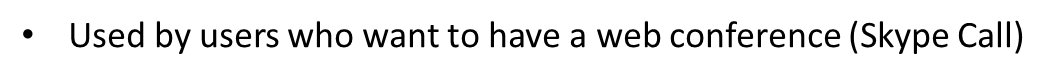 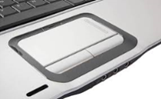 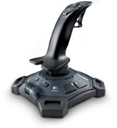 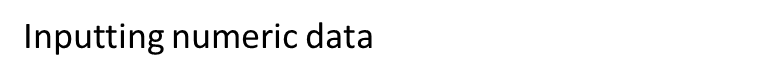 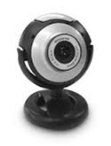 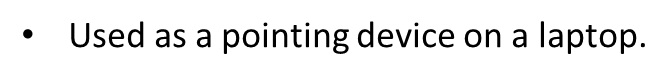 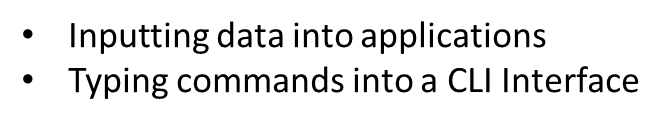 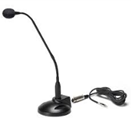